Tesla, Gernsback, and the Birth of Science Fiction
Miriam Seidel       PHILCON   11-16-18     http://miriamseidel.com
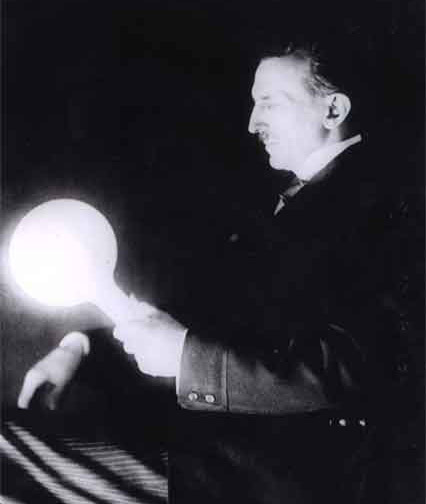 HUGO GERNSBACKBorn Luxembourg, 1884Died New York, 1967
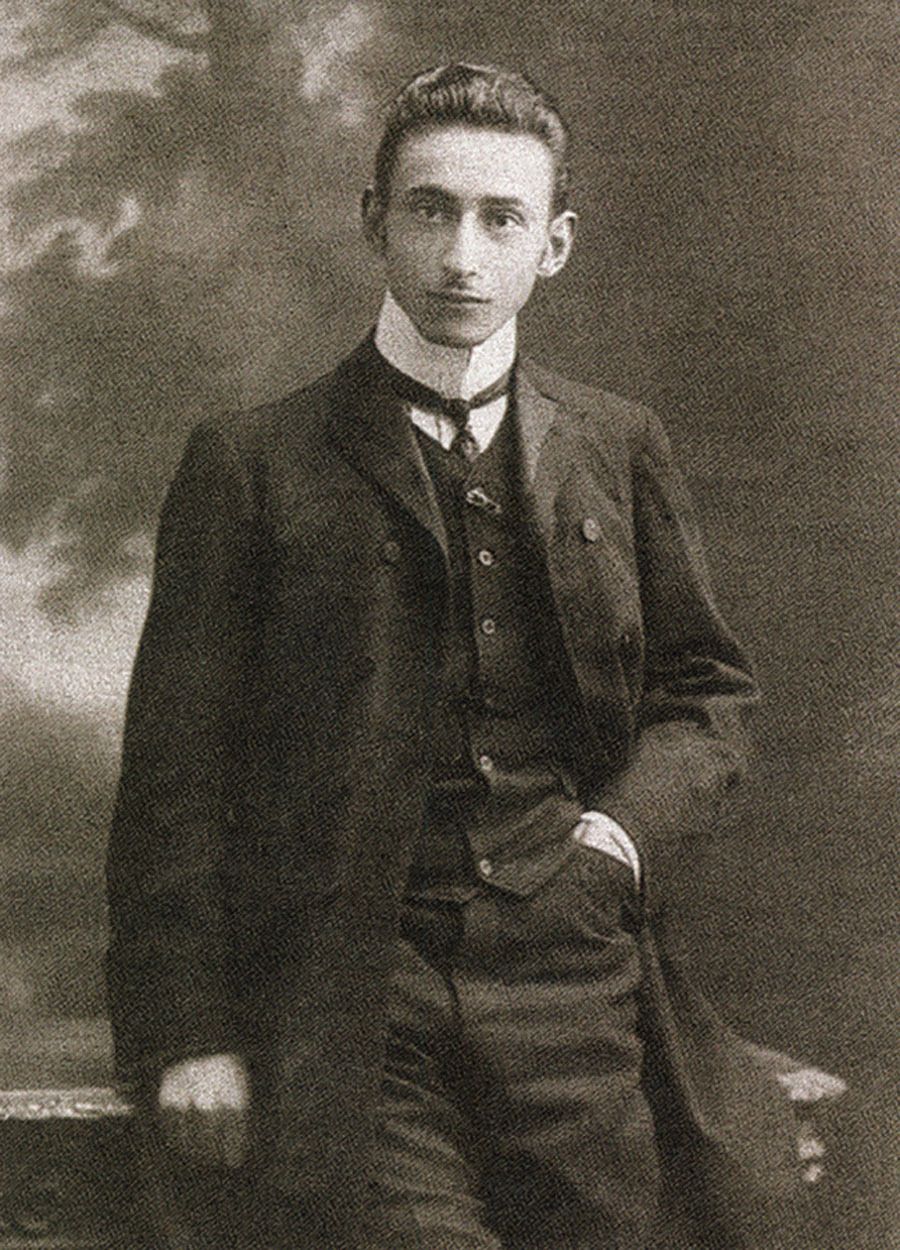 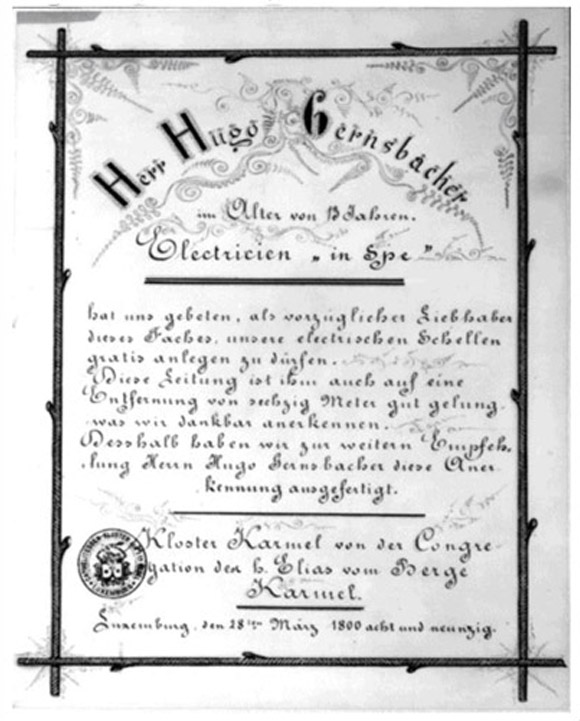 NIKOLA TESLABorn Croatia, 1856Died New York, 1943
TESLA’S MAJOR BREAKTHROUGHS
 Alternating current: Dynamo, step-down transformer (Tesla coil)
 Radio and wireless technologies
 Teleautomatics / Robotics
 Computer circuitry
PIONEERING WORK in 
    - X-rays, cosmic rays, fluorescent light, VTOL flight, turbines
PATENTS – 278 known
Wardencliffe – Tesla’s world Broadcasting Projectt
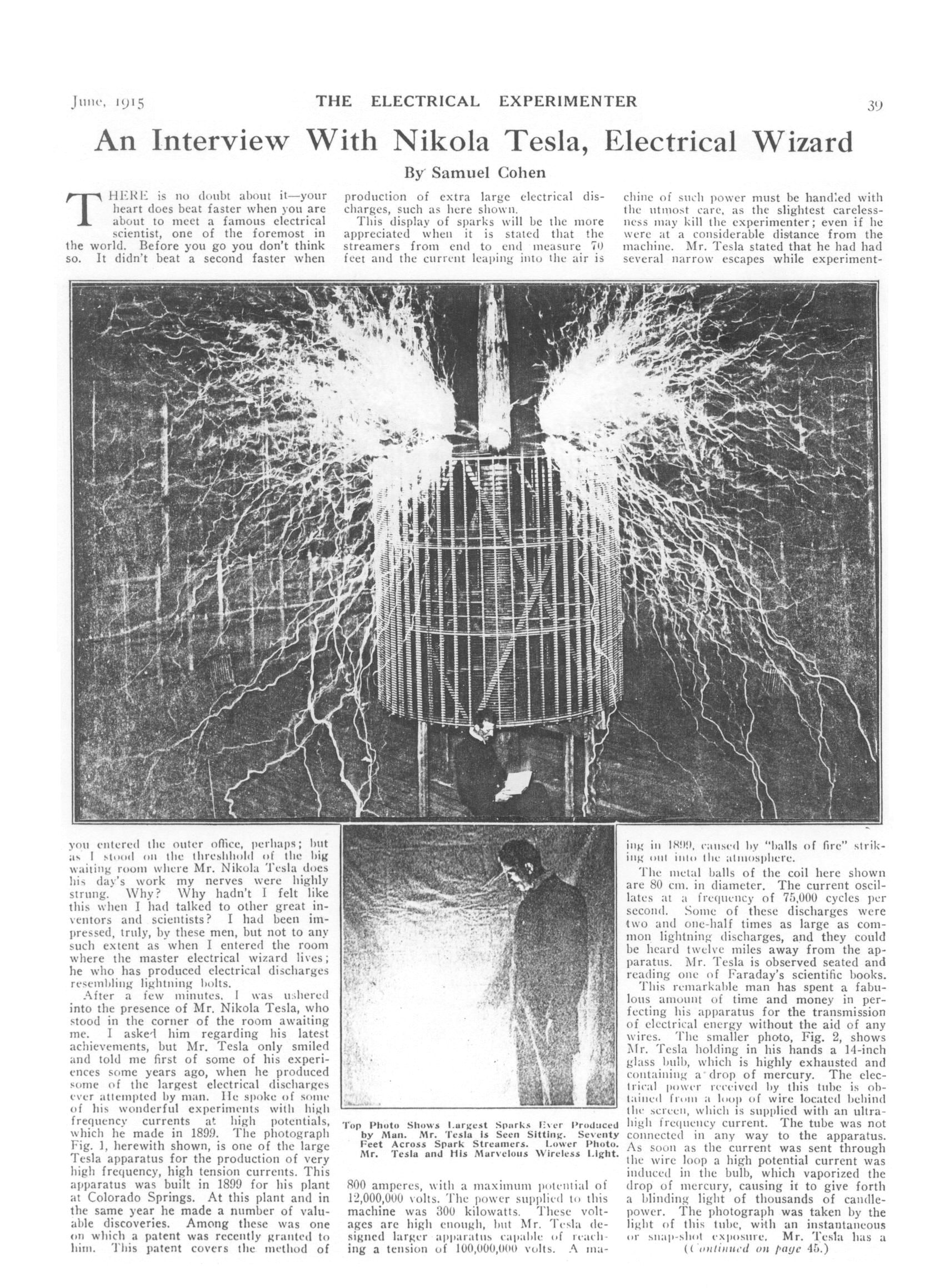 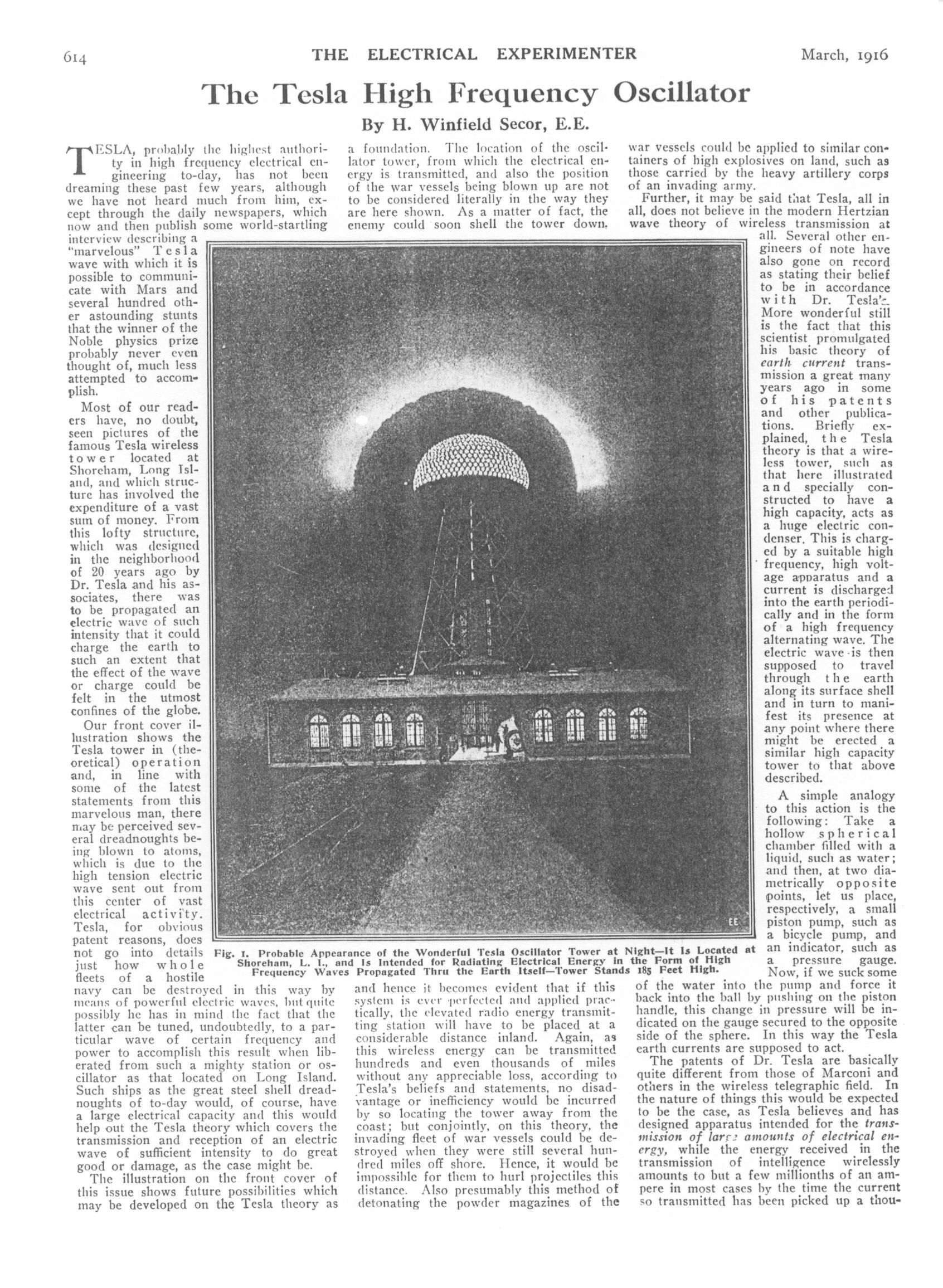 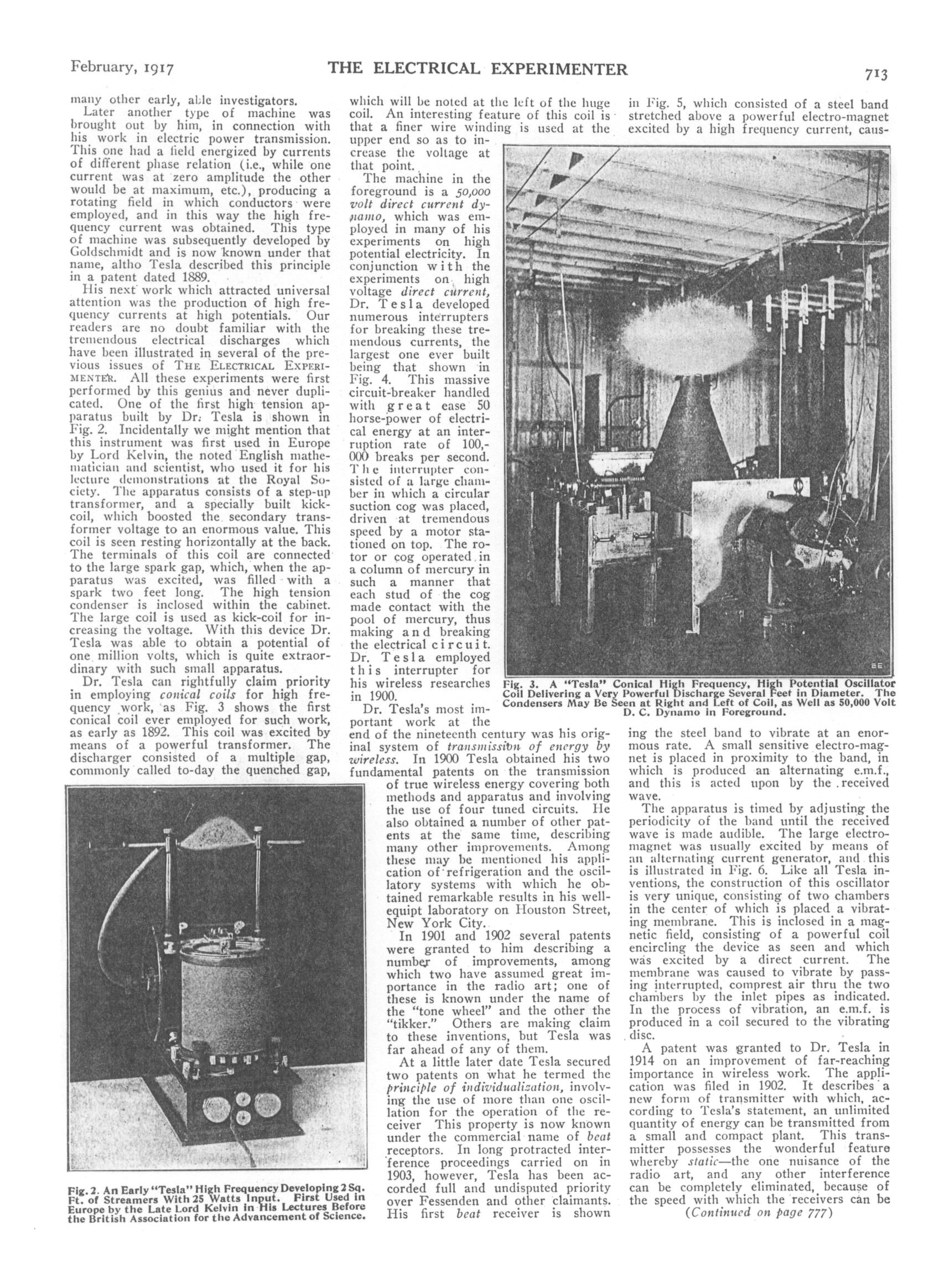 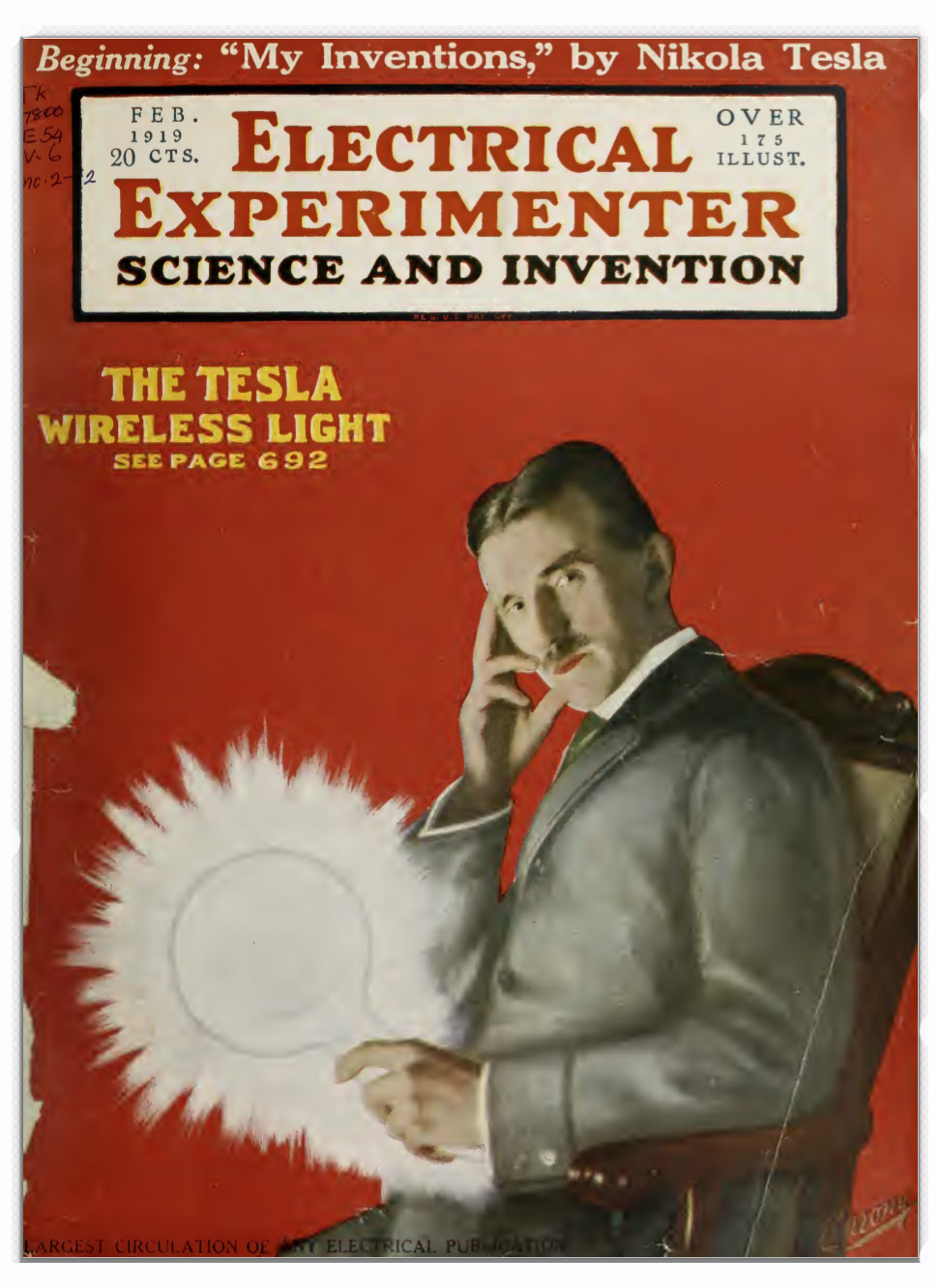 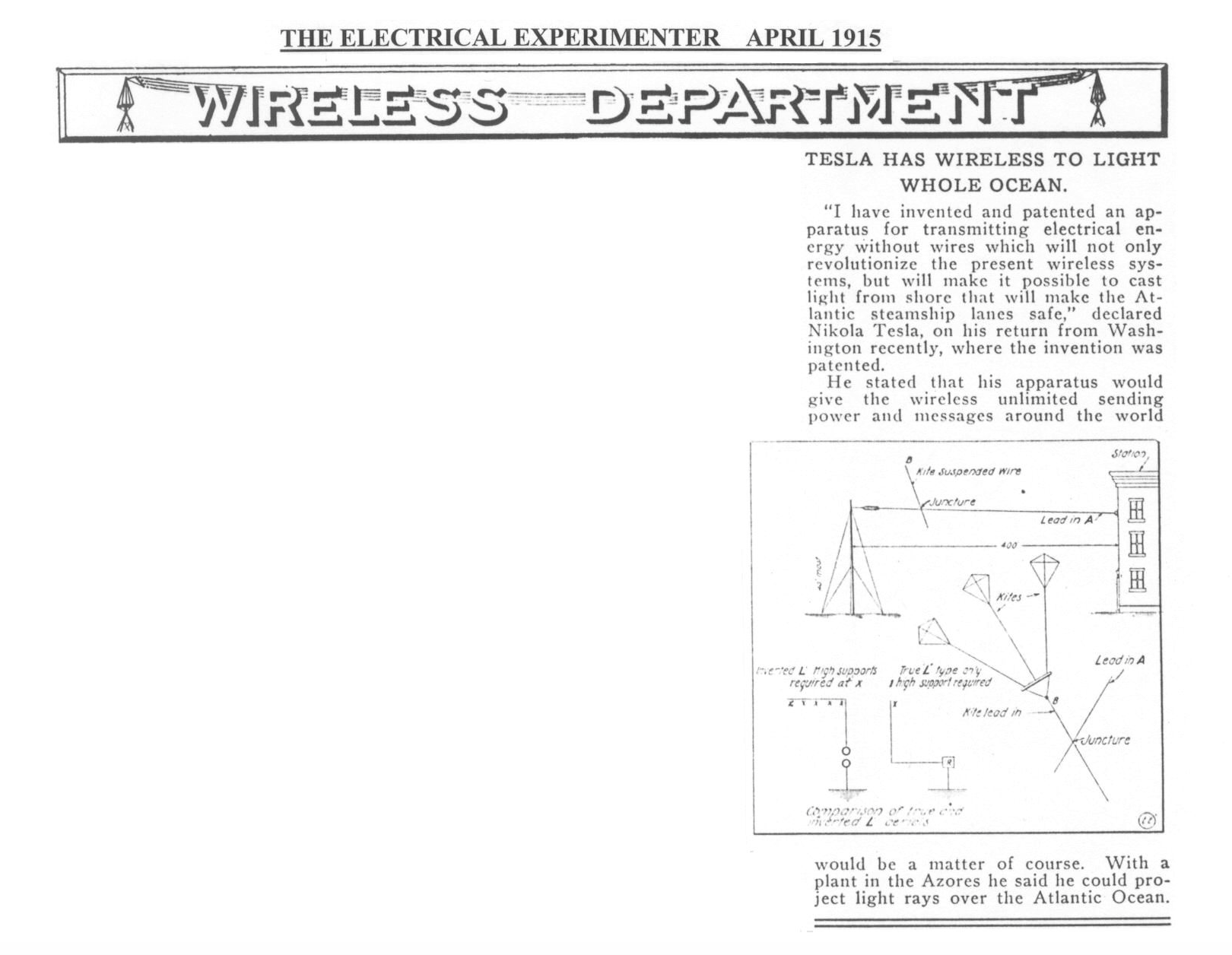 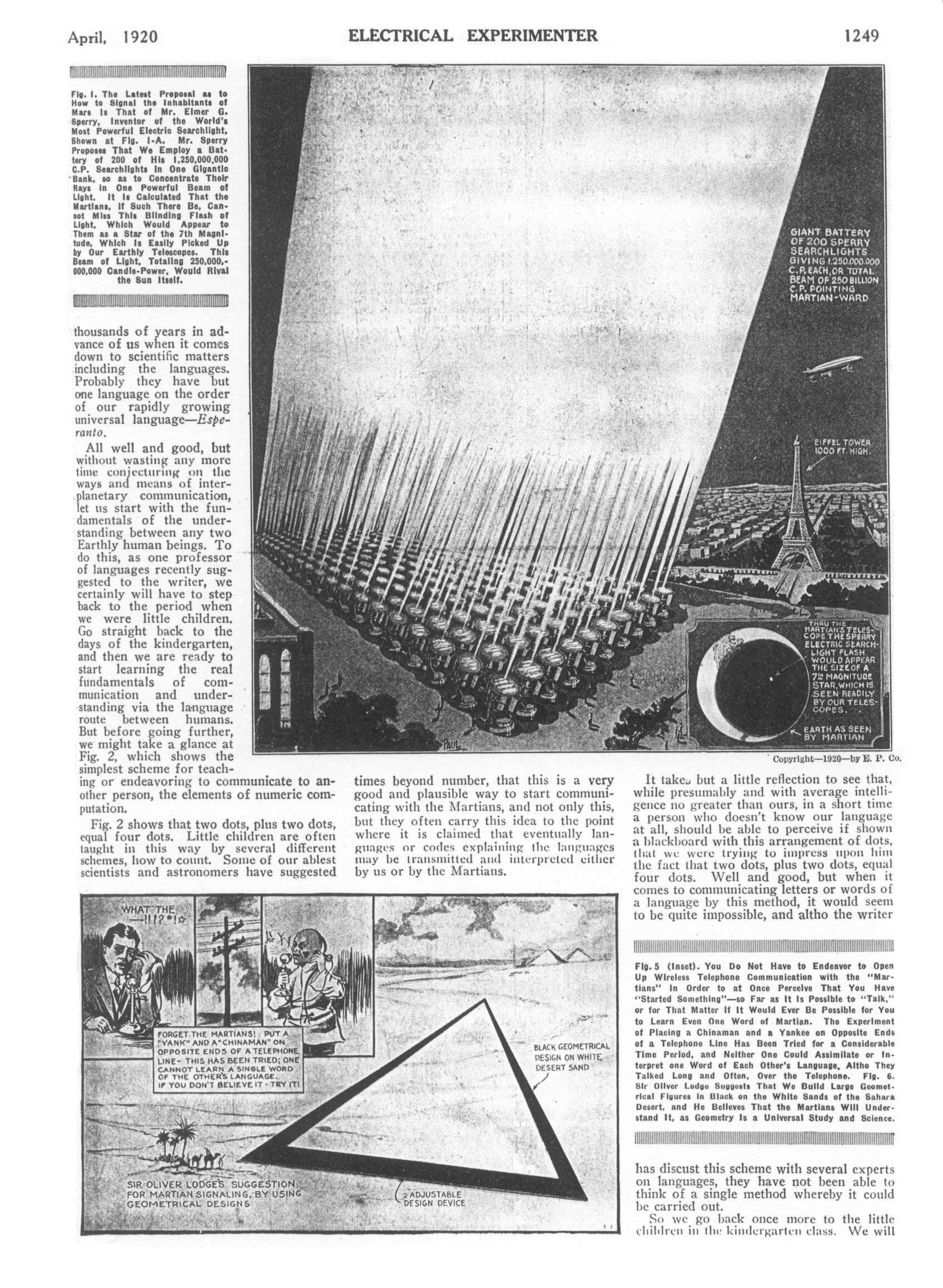 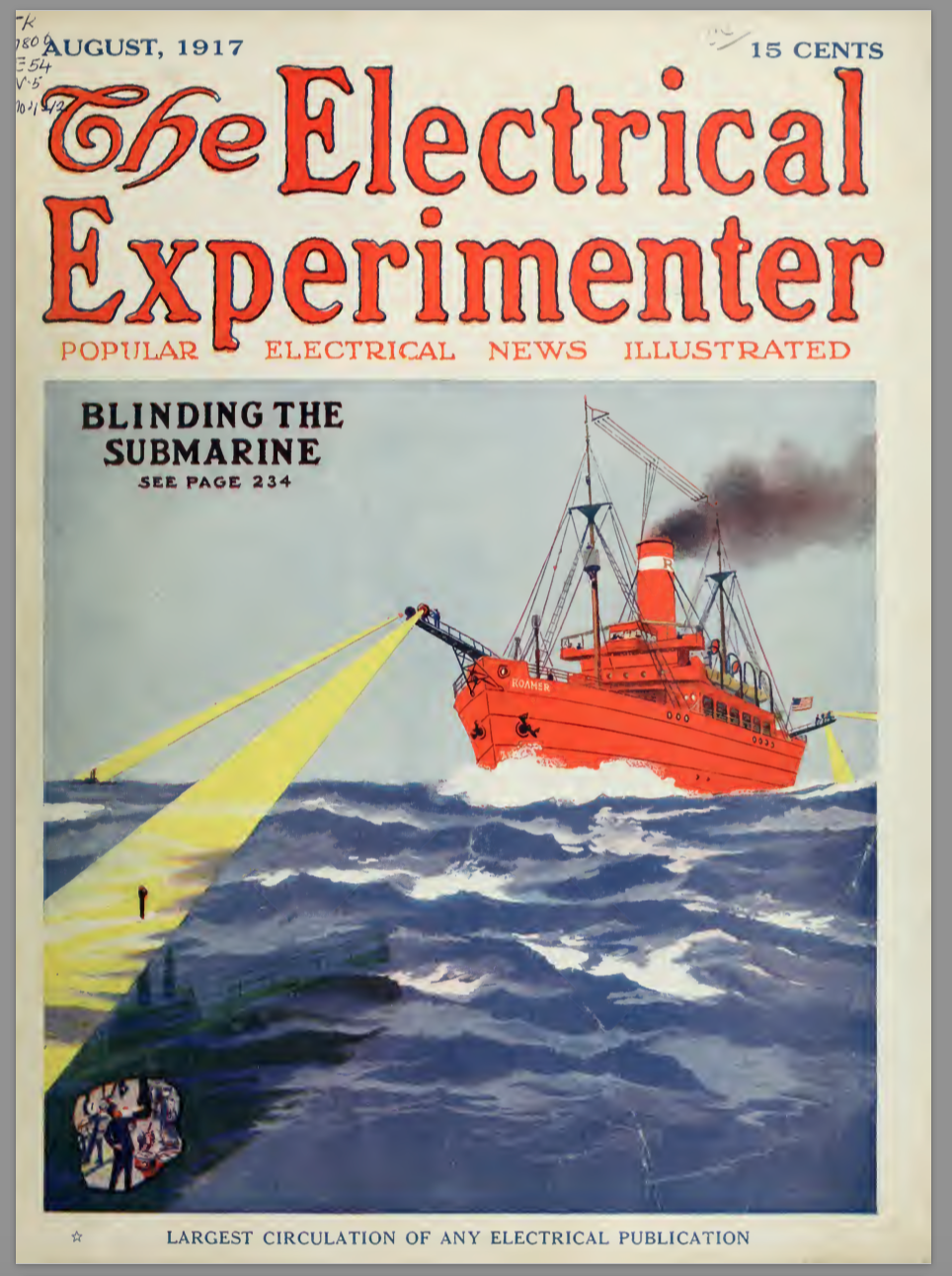 TESLA IN POPULAR CULTURE
NOVELS							                   FILMS
   - The Prestige – Christopher Priestley        - The Secret of Nikola Tesla
   - Goliath – Scott Westerfield                         - The Prestige
   - The Invention of Everything – 		           - The Current Wars
          Samantha Hunt
								STEAMPUNK
   GRAPHIC NOVELS – The Inventor	   TV – Murdoch’s Mysteries
   MUSIC   - Laurie Anderson, Melissa Dunphy, Kline/Jarmusch, 				 			    Gibson/Seidel
VIOLET FIREan opera about Nikola TeslaJon Gibson, music Miriam Seidel, librettovioletfireopera.com
VIOLET FIREan opera about Nikola TeslaJon Gibson, music Miriam Seidel, librettovioletfireopera.com
VIOLET FIREan opera about Nikola TeslaJon Gibson, music Miriam Seidel, librettovioletfireopera.com
VIOLET FIREan opera about Nikola TeslaJon Gibson, music Miriam Seidel, librettovioletfireopera.com
Tesla, Gernsback, and the Birth of Science Fiction
Miriam Seidel       PHILCON   11-16-18     http://miriamseidel.com